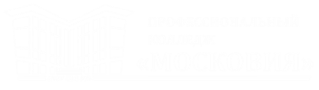 Государственное автономное профессиональное образовательное учреждение Московской областиПрофессиональный колледж «МОСКОВИЯ» СП  в г.о.Кашира (корпус 2)
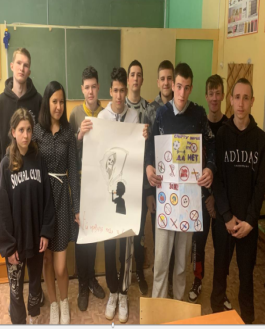 БЕЗБАРЬЕРНАЯ СРЕДА
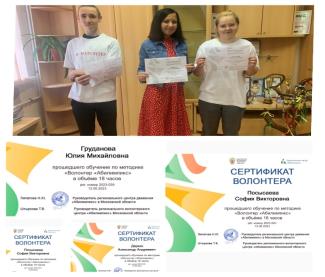 Государственное автономное профессиональное образовательное                                                       учреждение Московской области “Профессиональный колледж “Московия”структурное подразделение в г.о.Кашира (корпус 2)
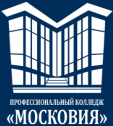 ДИРЕКТОР  ГАПОУ МО
  “Профессиональный колледж “Московия”
         Нерубенко Сергей Михайлович



Заведующий структурным подразделением 
г. о. Кашира Федонкин Алексей Анатольевич
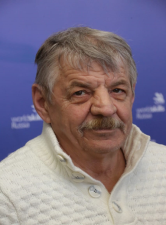 Социально-психологическая служба СП г. о. Кашира
«Мы никого не оставим с проблемой один на один»
Помощь студентам в любых проблемных ситуациях, в семье обществе в коллективе и личных проблемах!
Руководитель социально-психологической службы Коханкин А.Н.
Педагог-организатор Горячева Л.В.
Социальный педагог
 Ошека О.В.
Педагог-психолог
Груданова Ю.М.
в 2023-2024  году для лиц с инвалидностью  и ограниченными возможностями здоровья   обучение по следующим профессиям и специальностям
БЮДЖЕТ15.01.05  Сварщик (ручной и частично механизированной сварки (наплавки)) Срок обучения 1 года 10 месяцев  
23.01.17   Мастер по ремонту и обслуживанию автомобилей Срок обучения 1 года 10 месяцев  
43.01.09. Повар кондитер Срок обучения 3 года 10 месяцев
23.02.01 Организация перевозок и управление на транспорте (по видам) Срок обучения 3года 10 месяцев

ВНЕБЮДЖЕТ
Срок обучения 3 года 10 месяцев по специальности  СПО09.02.07 Информационные системы и программирование КФО очная форма
Детям с ограниченными возможностями здоровья мы можем предложить обучение по следующей адаптированной образовательной программе
Профессиональная подготовка17530 Рабочий зеленого хозяйства срок обучения  1 год 10 месяцев
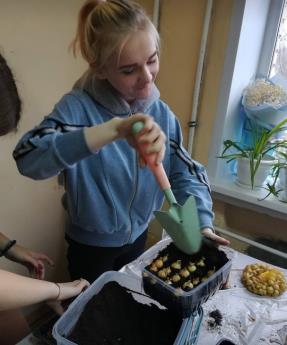 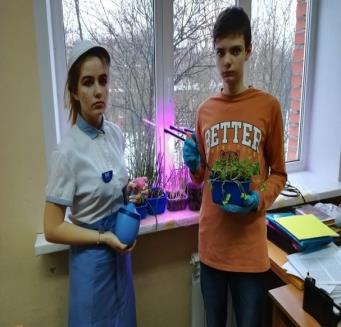 Условия доступности для всех нозологий
специальные учебные места Автоматизированное рабочее место для учеников с нарушением ОДА и ДЦП представляет собой программно-технический комплекс, который помогает инвалидам по с нарушениями моторной функции, опорно-двигательного аппарата и детям, страдающими различными формами ДЦП, осваивать информацию, учиться, работать, читать новости и узнавать мир.
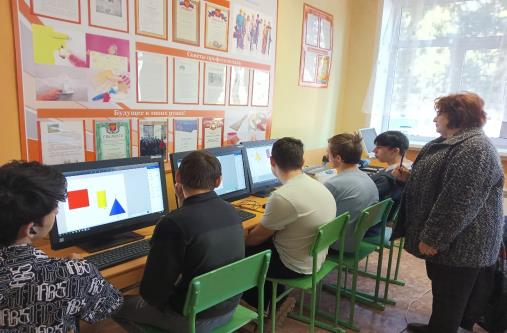 РАБОЧЕЕ МЕСТО ОСНАЩЕНО:Высокопроизводительным компактным ПК с предустановленной операционной системой Windows 10 или 11.- Широкоформатным FULL HD монитором на 23.8". Монитор передает великолепную картинку с сочными цветами, а большая диагональ позволяет без труда справляться с любыми задачами от повседневного серфинга по сети.- Компьютерным роллером. Устройство представляет собой полнофункциональную мышь, идеальную для использования людьми с нарушениями функции моторики и для детей с ДЦП. Роллер оснащен тремя кнопками, при прокрутке которого достигается эффект движения мыши из стороны в сторону.- Клавиатурой с большими разноцветными кнопками и с разделяющей клавиши накладкой. Благодаря цветовому зонированию (выделению) логических блоков на клавиатуре, ее легко освоит пользователь с ментальными нарушениями
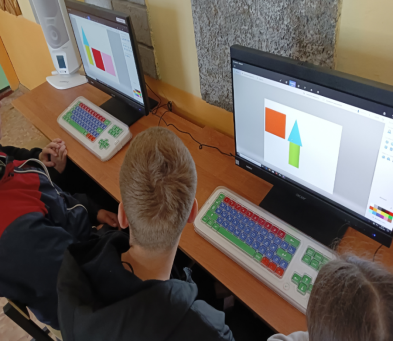 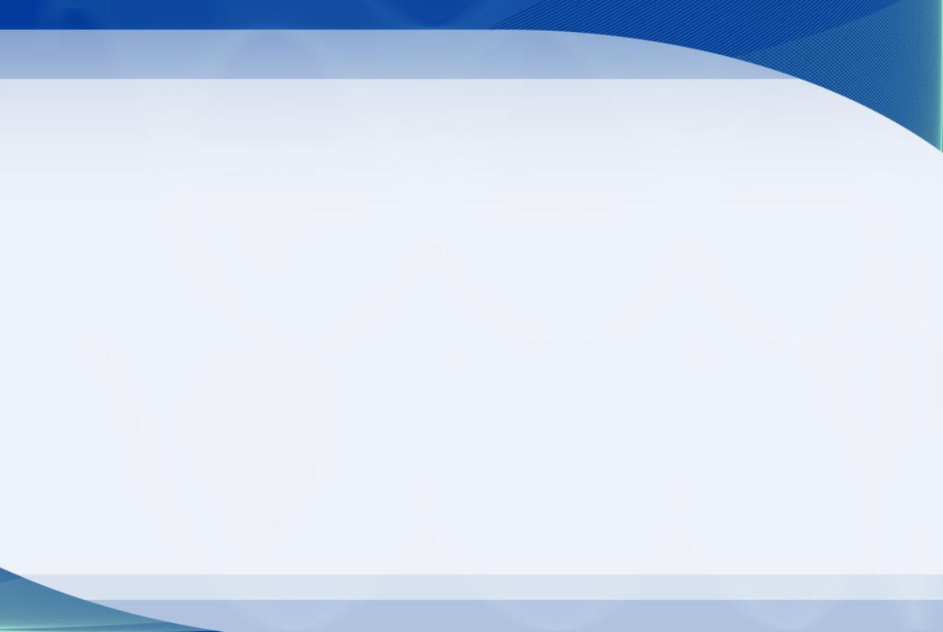 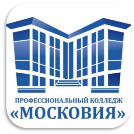 ГАПОУ МО «Профессиональный колледж «Московия»
Профессиональная подготовка:
13450  Маляр строительный  
срок обучения  1год 10 месяцев  
(для подготовки рабочих из числа  лиц,  с ограниченными возможностями здоровья)
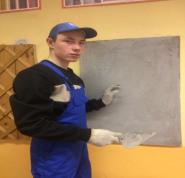 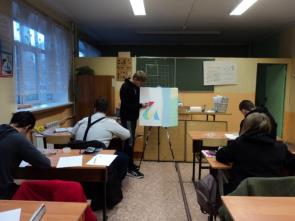 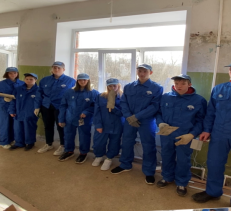 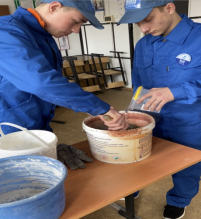 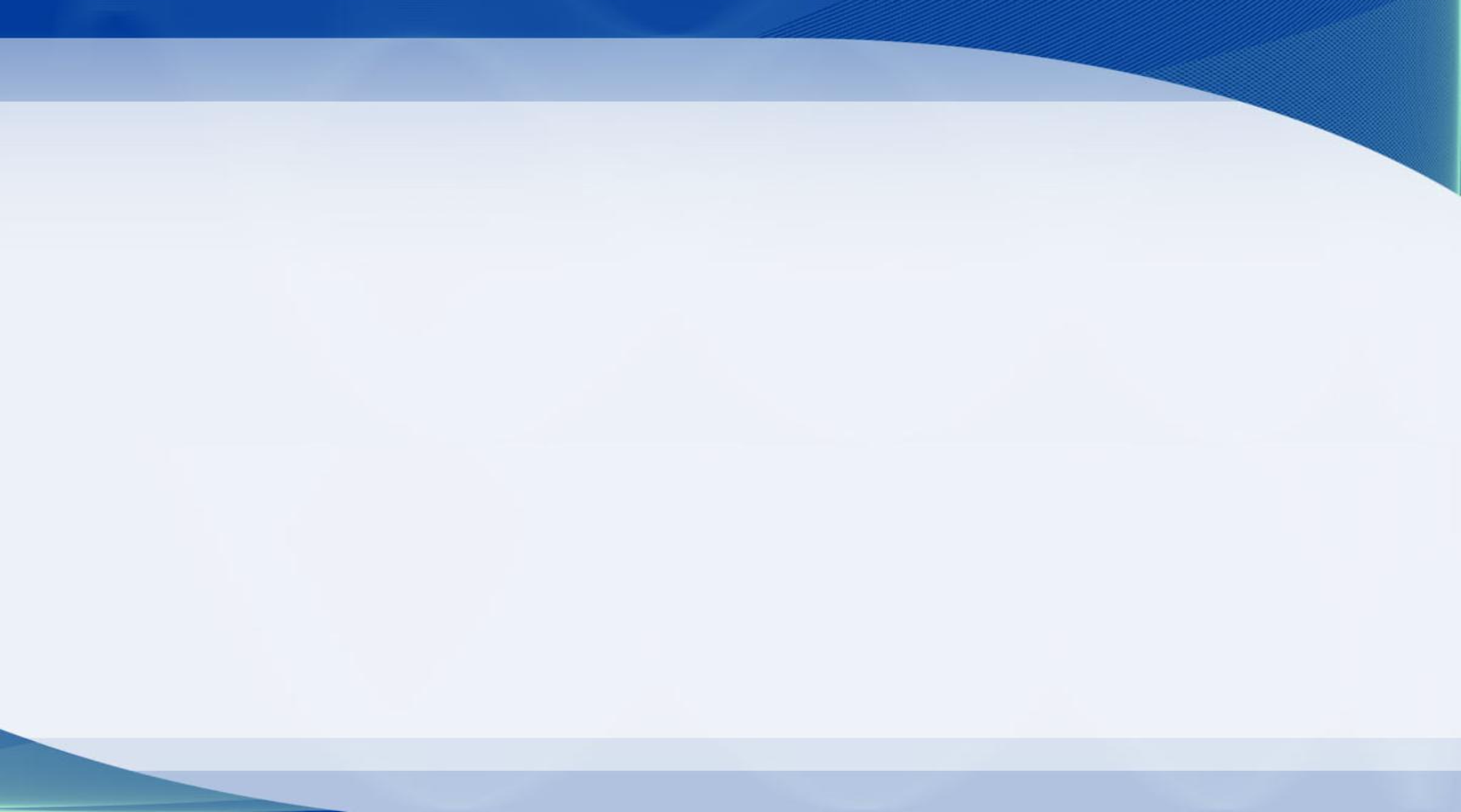 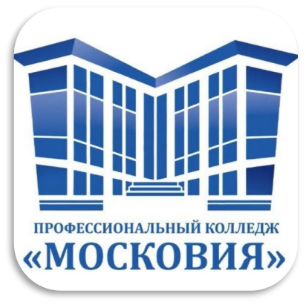 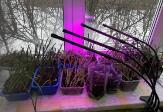 ГАПОУ МО «Профессиональный колледж «Московия»
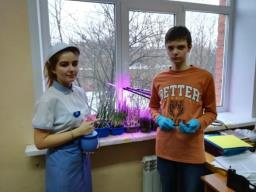 Профессиональная подготовка:
17350  Рабочий зеленого хозяйства  
срок обучения  1год 10 месяцев  
(для подготовки рабочих из числа  лиц,  с ограниченными возможностями здоровья)
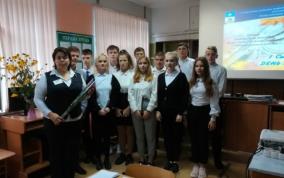 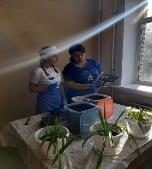 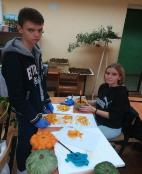 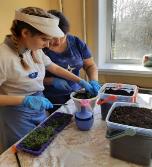 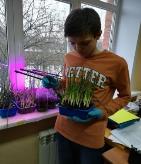 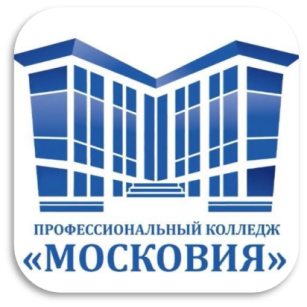 Особенности реализации  
учебной деятельности в колледже
В своих формах работы учебной деятельности  мы используем сюжетно-ролевые игры, викторины, конкурсы,  где комбинируем урок, чтобы происходила смена видов  деятельности, менялась динамика восприятия материала, учитывая психологические особенности данной категории студентов.  Занятия проводится как в индивидуальных, так и в групповых  видах. На примере..
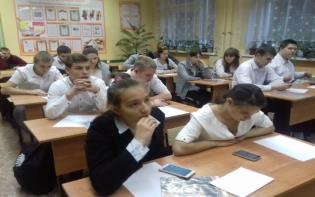 Урок-ролевая игра - одна из форм учебного занятия,  направленная на формирование коллективного обсуждения и нахождения компромиссного решения, аргументацию своей точки зрения, готовность принять позицию другого учащегося
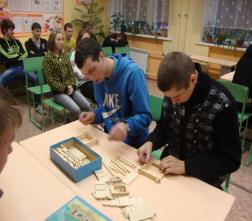 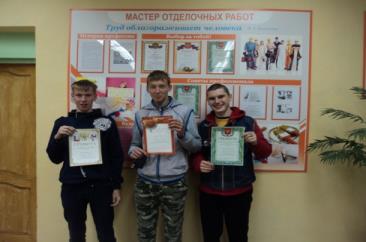 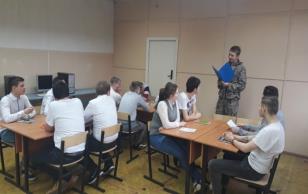 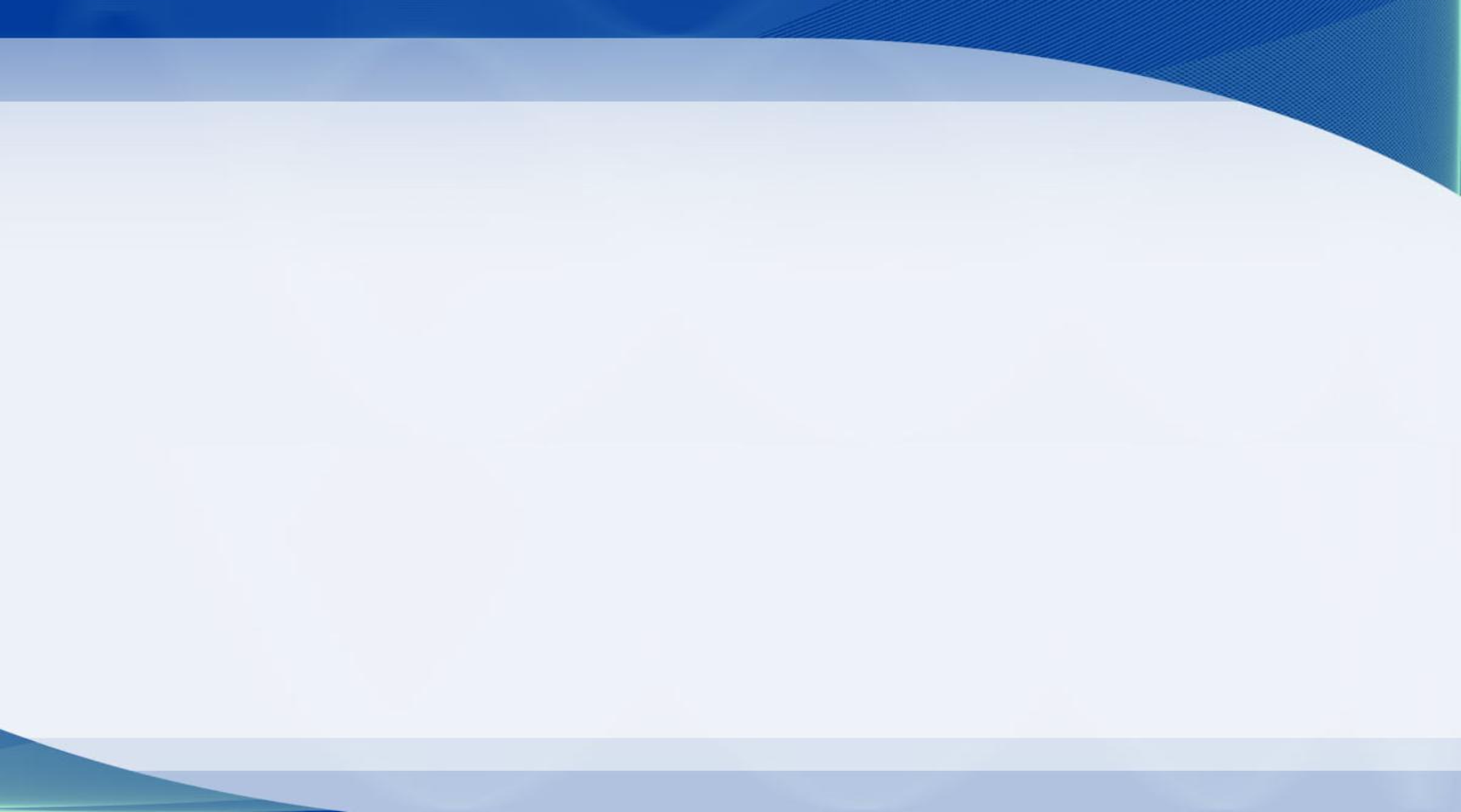 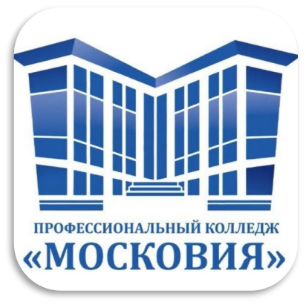 ГАПОУ МО «Профессиональный колледж «Московия»
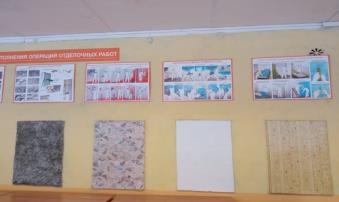 Кабинет «Малярное дело»
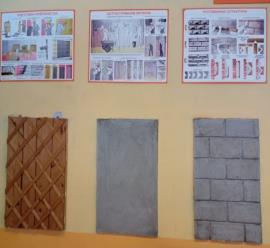 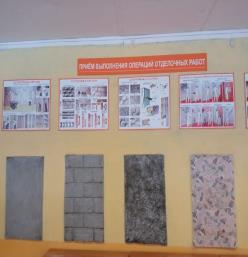 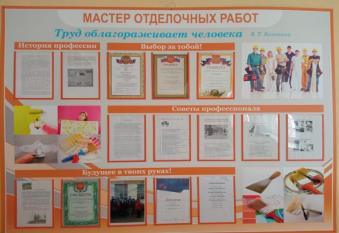 Производственное обучение
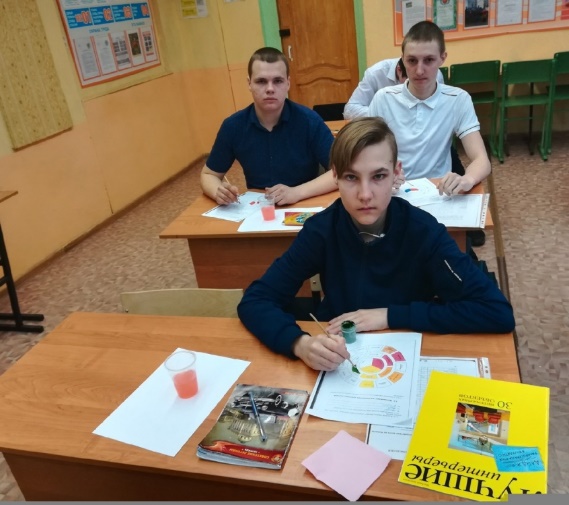 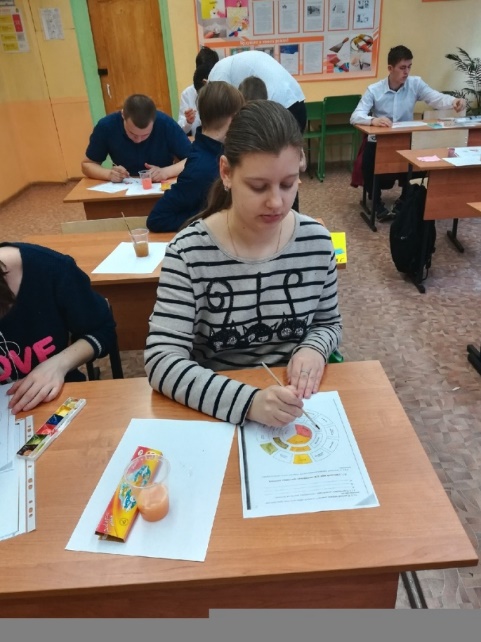 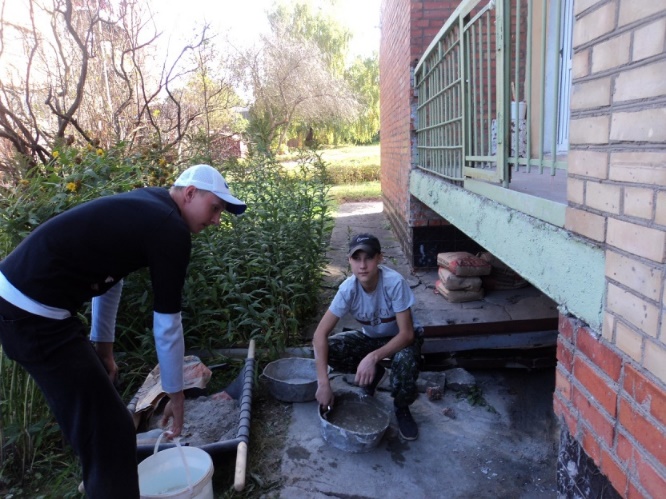 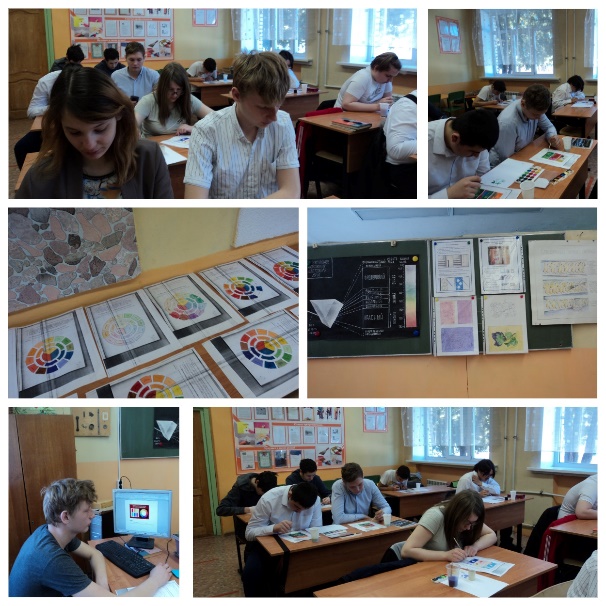 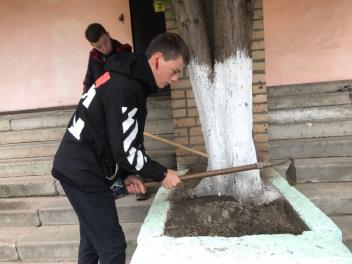 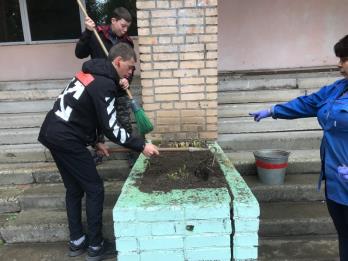 Наши  трудовые будни
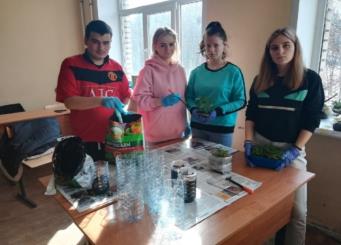 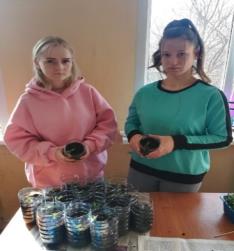 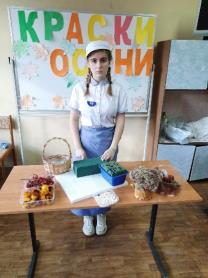 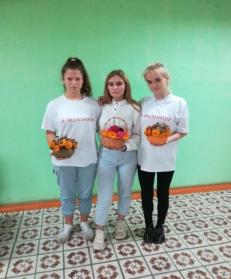 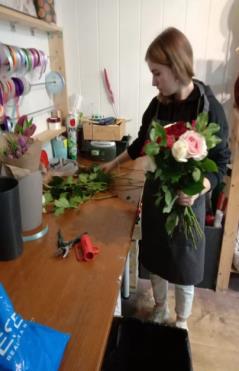 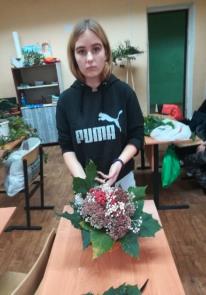 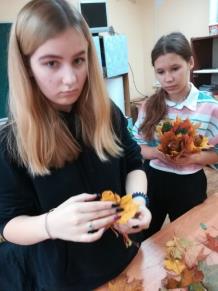 Кто первый в труде, 
тому слава везде.
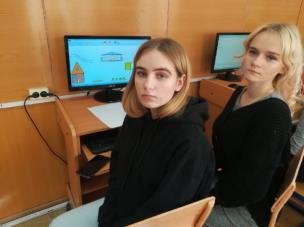 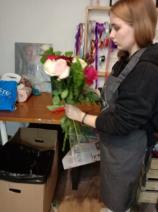 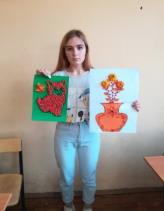 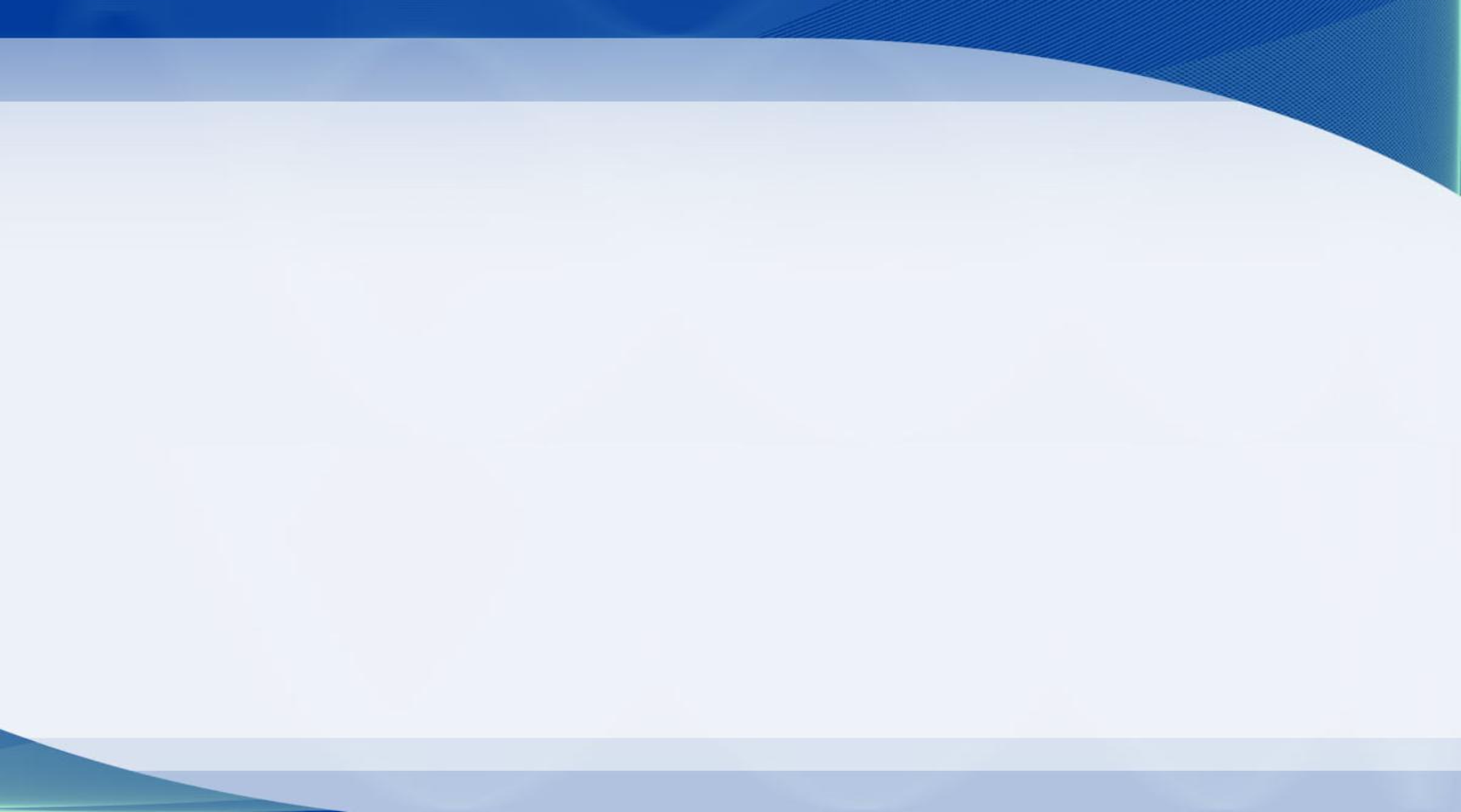 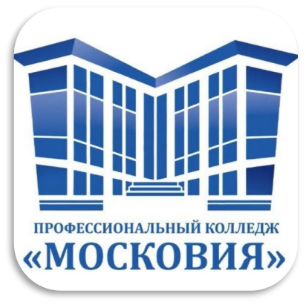 ГАПОУ МО «Профессиональный колледж «Московия»
Внеурочная деятельность студентов
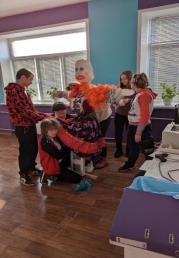 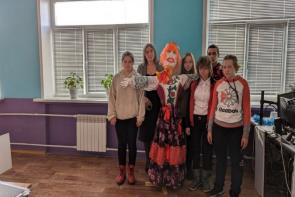 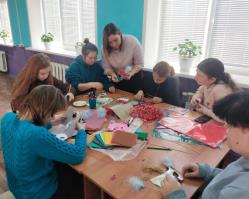 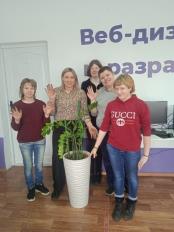 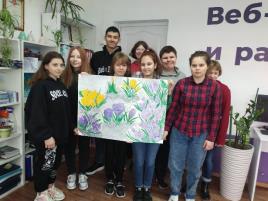 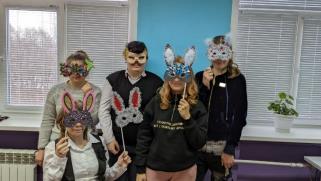 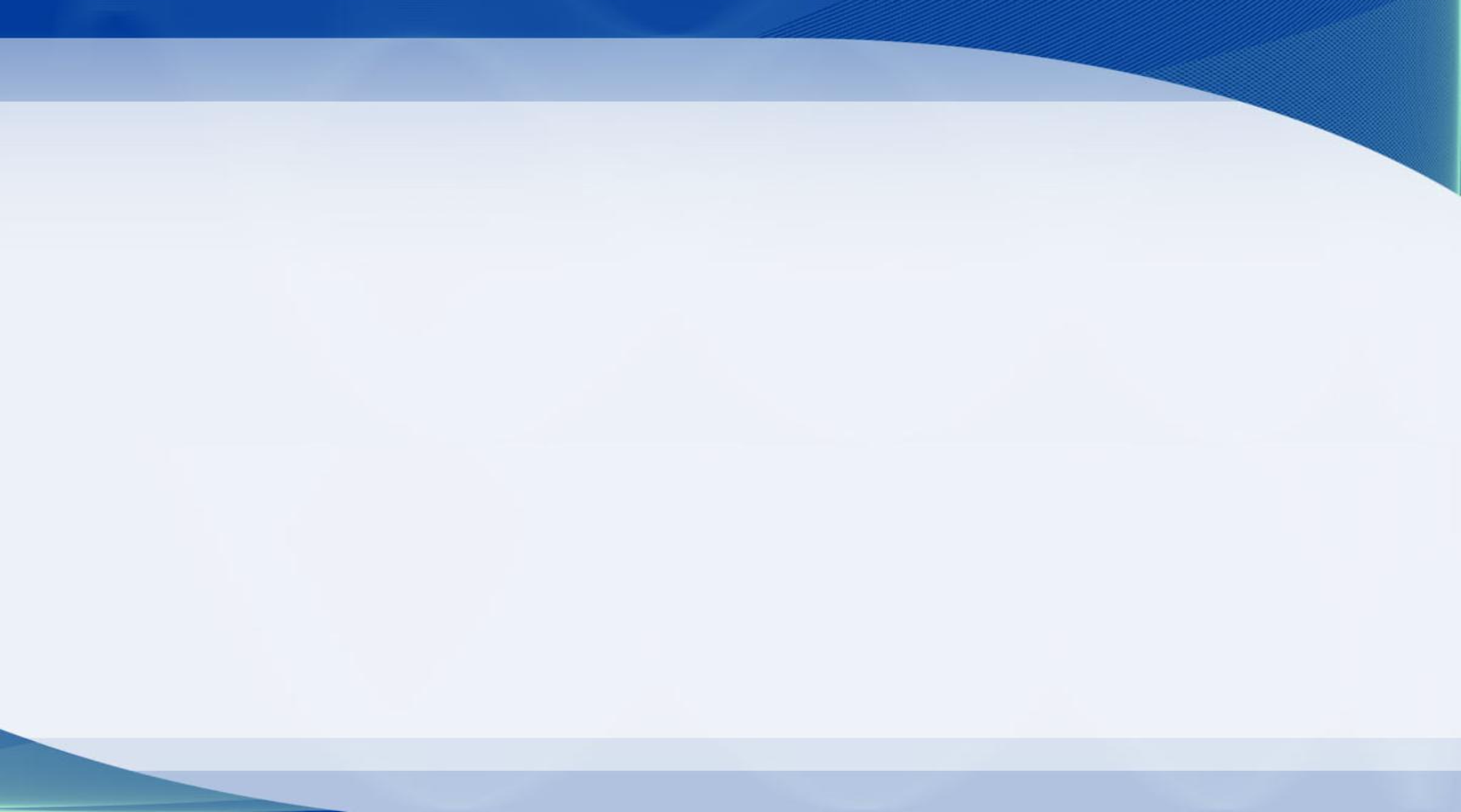 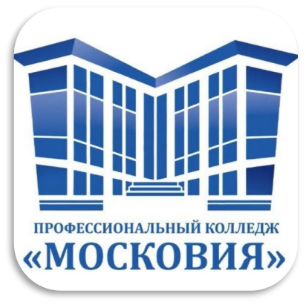 ГАПОУ МО «Профессиональный колледж «Московия»
Конкурс профессионального мастерства «Абилимпикс»
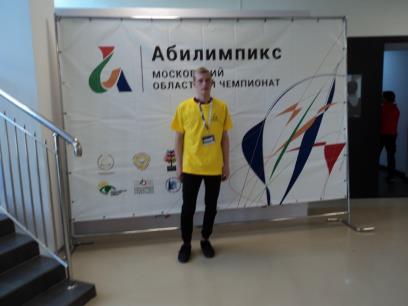 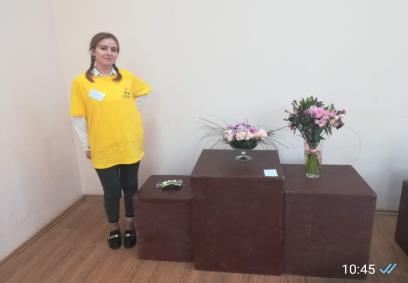 Прохордцев Дмитрий –3 место
 компетенция «Малярное дело»
Знобишина Елена –
 3 место компетенция «Флористика»
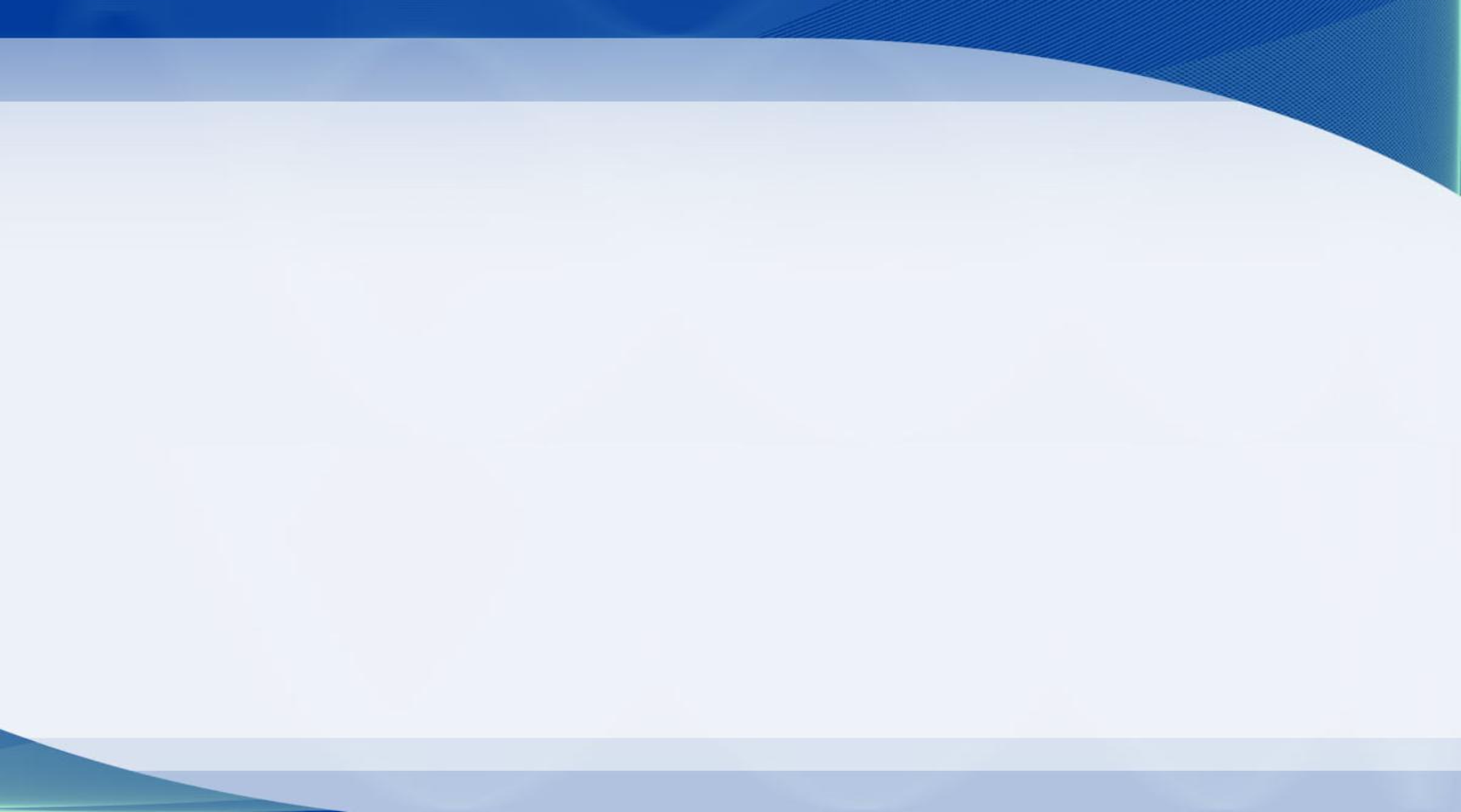 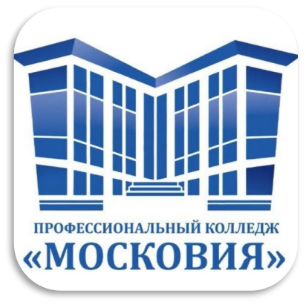 ГАПОУ МО «Профессиональный колледж «Московия»
НАШИ ДОСТИЖЕНИЯ
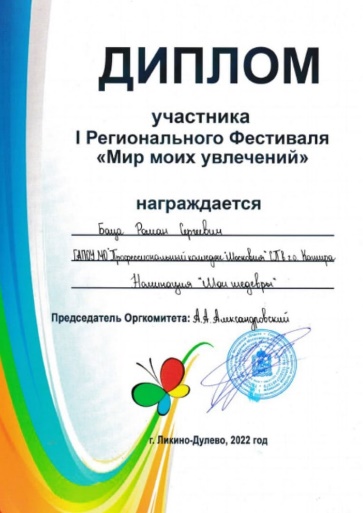 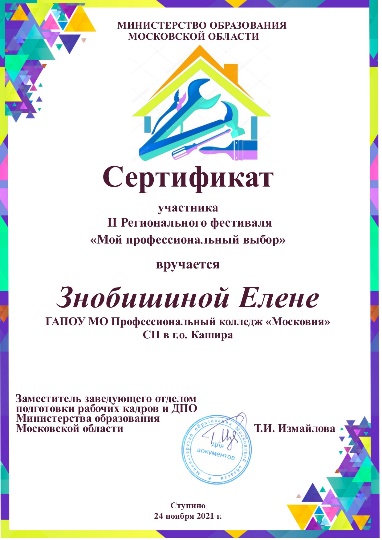 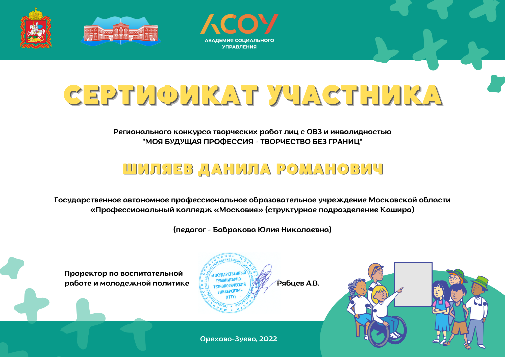 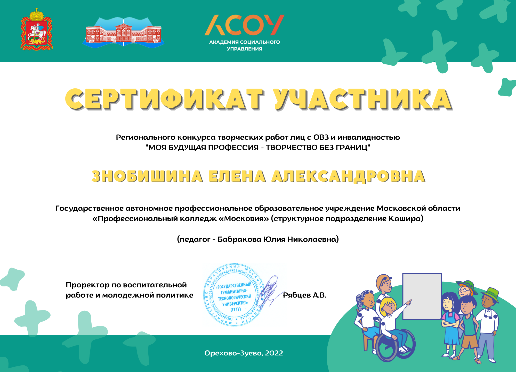 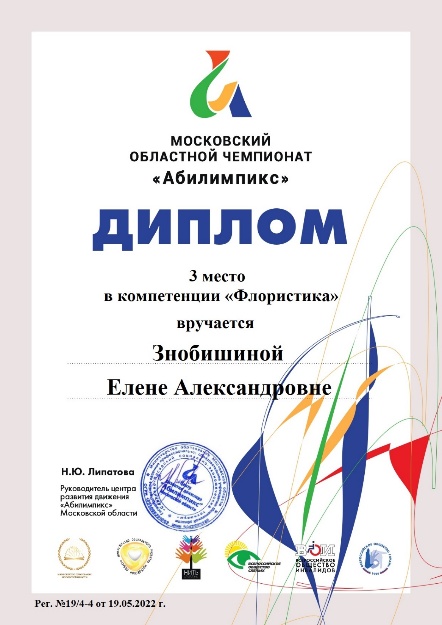 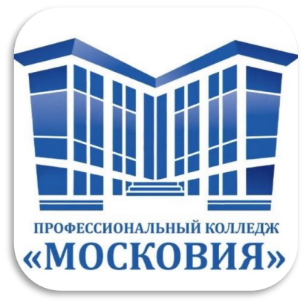 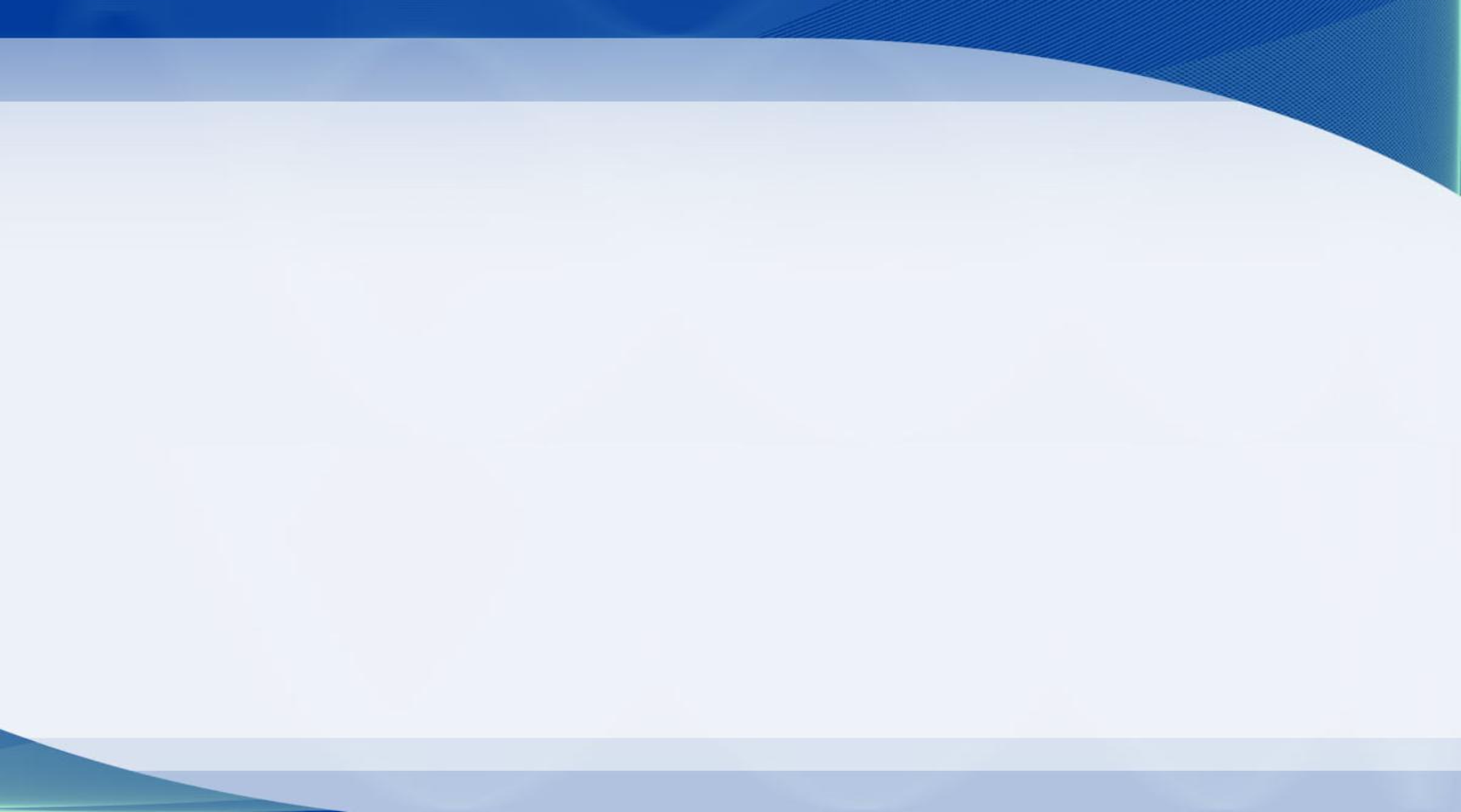 ГАПОУ МО «Профессиональный колледж «Московия»
СПИСОК ДОКУМЕНТОВ ДЛЯ АБИТУРИЕНТОВ:
1. Собрать все необходимые документы:
Оригинал аттестата/ копия аттестата
Копия паспорта
Медицинская справка ф. 086 (нарколог, психиатр, ФГ, прививки)
Копия медицинского полиса
Копия СНИЛС
Копия ИНН
Фотографии 6 шт (3х4)
Документ, подтверждающий инвалидность или ограниченные возможности здоровья (если имеется)
Копия регистрации в Московской области (для жителей других регионов)
2. Подача документов в приемную комиссию

с 20 июня 2023г. по 14 августа 2023г. (включительно)
Лично в приемную комиссию структурного подразделения;
по адресу: Московская область, г. Кашира, ул. Клубная д.11
Телефон для справок: 8 496-69-2-15-44